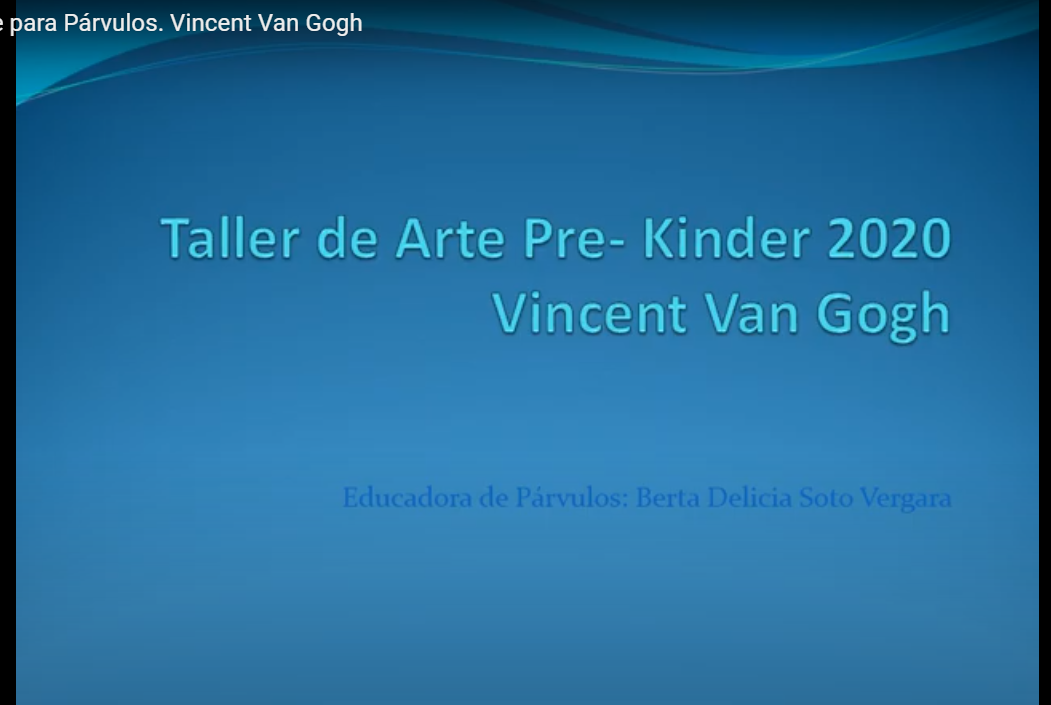 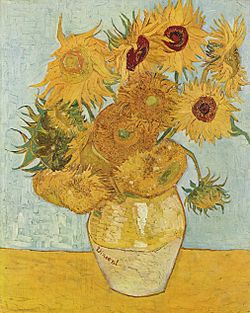 Red Maestro de Maestros